JFK
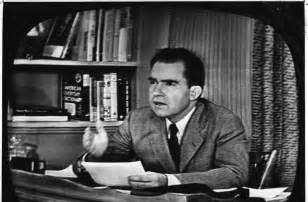 1952
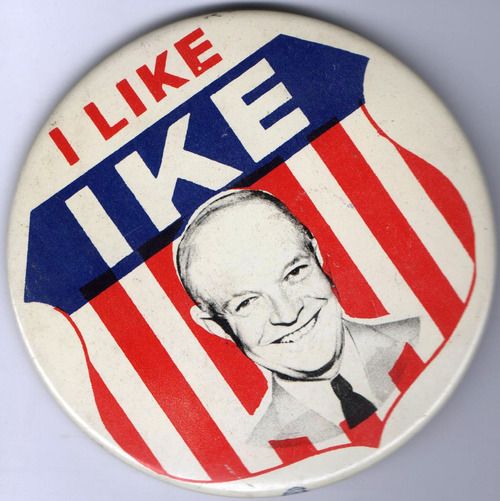 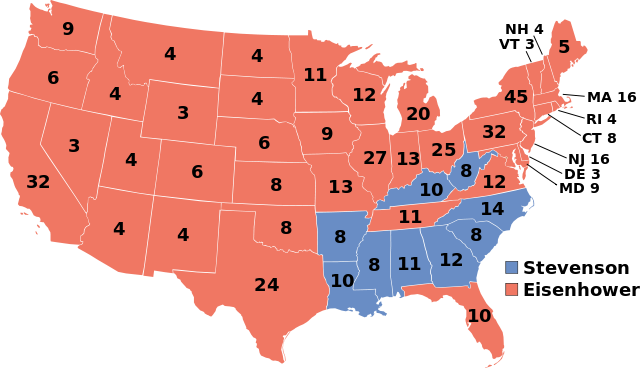 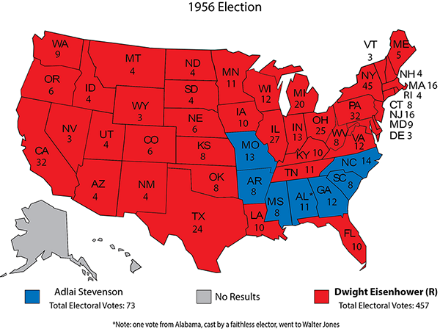 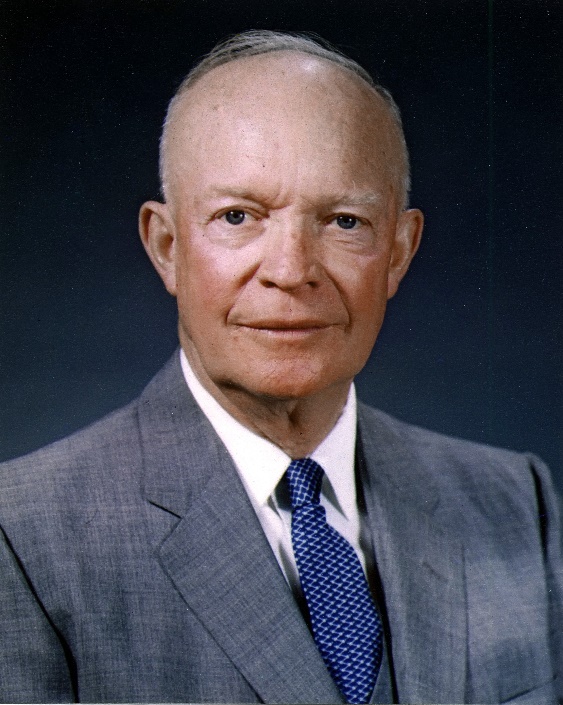 1960 Election
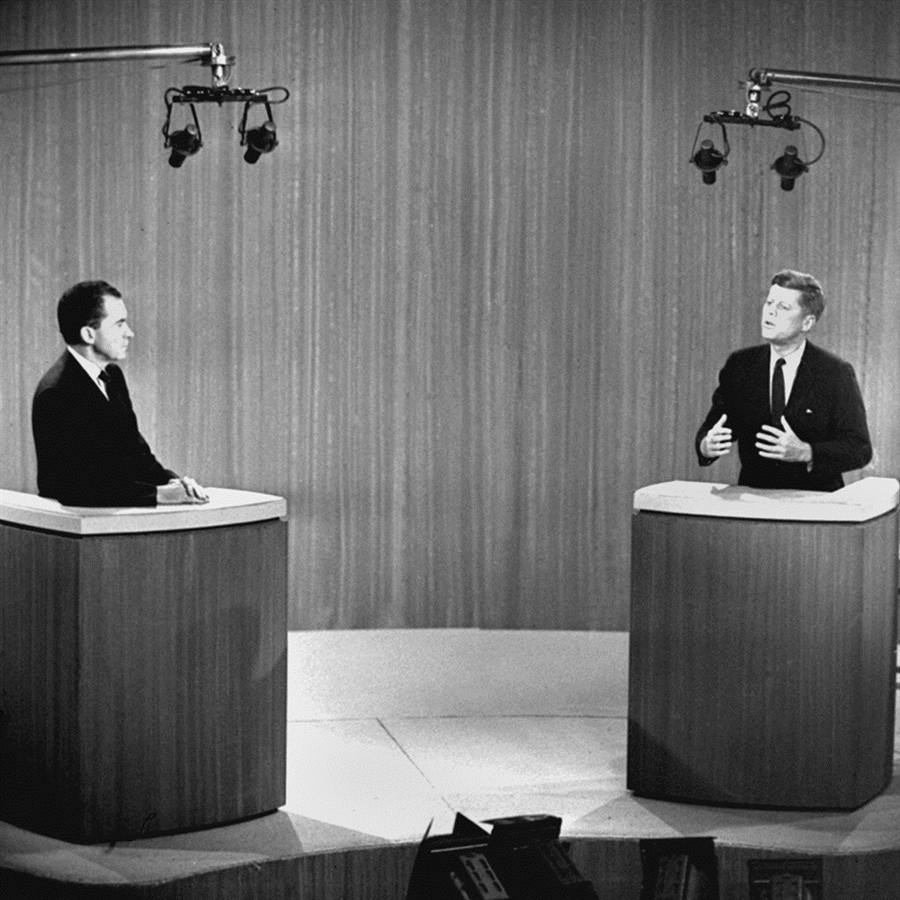 John F. Kennedy
Democratic Senator MA
Richard M. Nixon 
Vice President 
Televised Debates
First ever; how would this change campaigning?
Listeners thought Nixon won; Viewers thought Kennedy won 
Kennedy-Nixon Debate
https://www.youtube.com/watch?v=4Y8SZDH3B_4
Issues
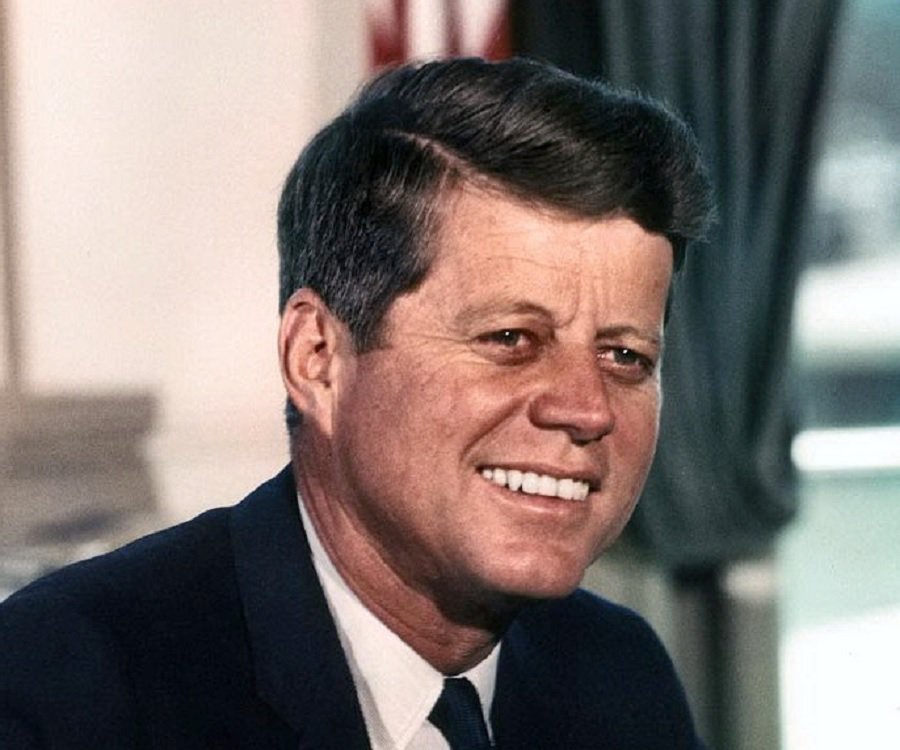 Americans had doubts about Kennedy
Inexperience 
Roman Catholic 
Had the image
Civil Rights
MLK arrested for sit-in
Eisenhower and Nixon were silent
JFK called his wife and RFK got him out of jail
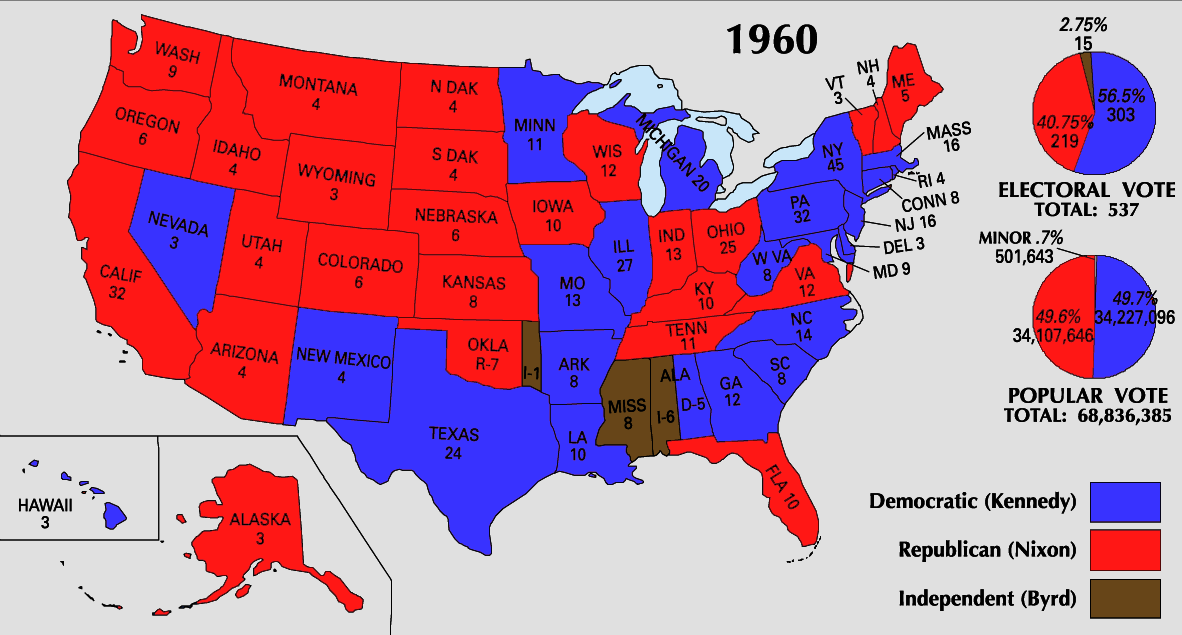 President Kennedy
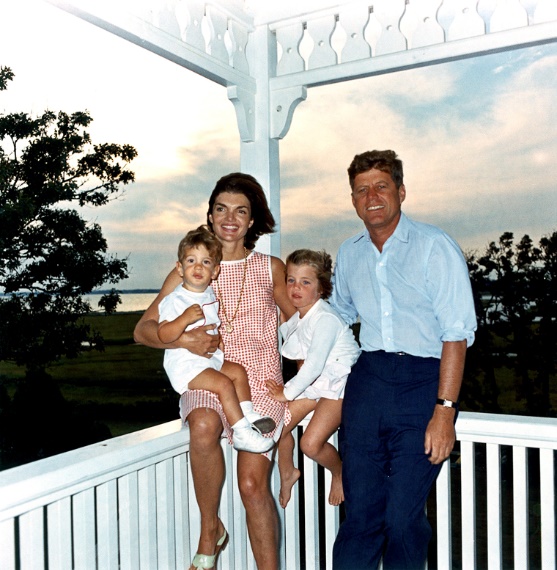 Camelot 
Camelot 
Grace, elegance, wit
Contrast of what had come before (grandpa)
Inaugural Address
Gave his brother the job of Attorney General
Flexible Response 
Broaden options beyond nuclear weapons
New Frontier (aiding the poor, education)
November 22, 1963
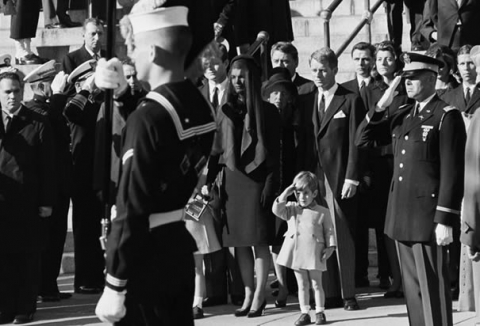 Zapruder Film 
https://www.youtube.com/watch?v=6PXORQE5-CY
https://www.youtube.com/watch?v=j-KR9xwXqyk
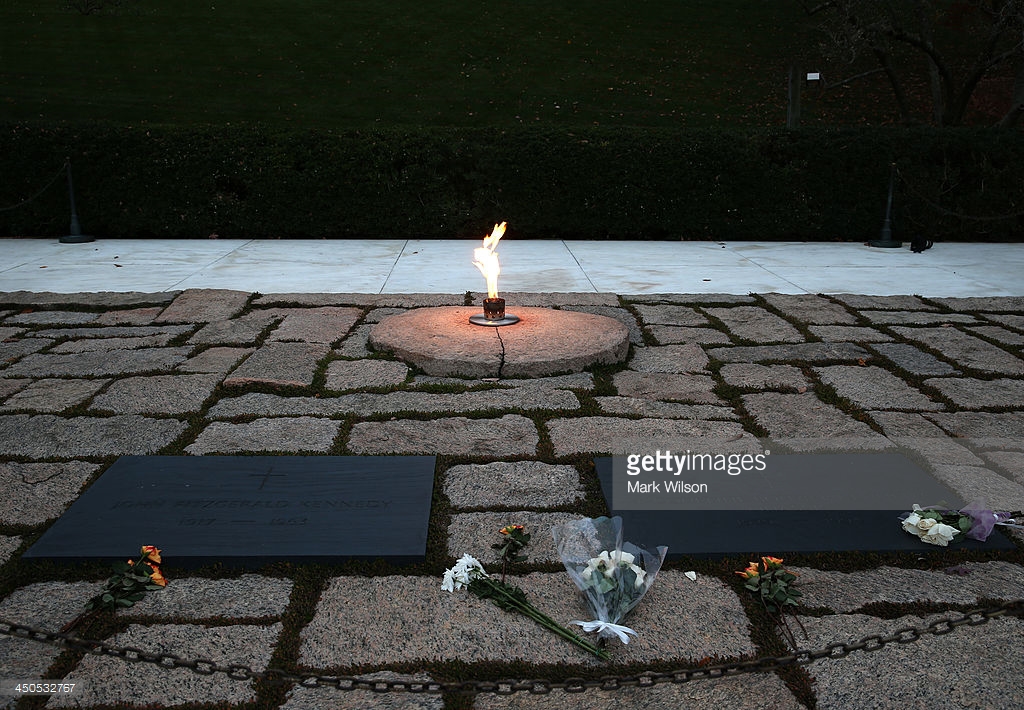 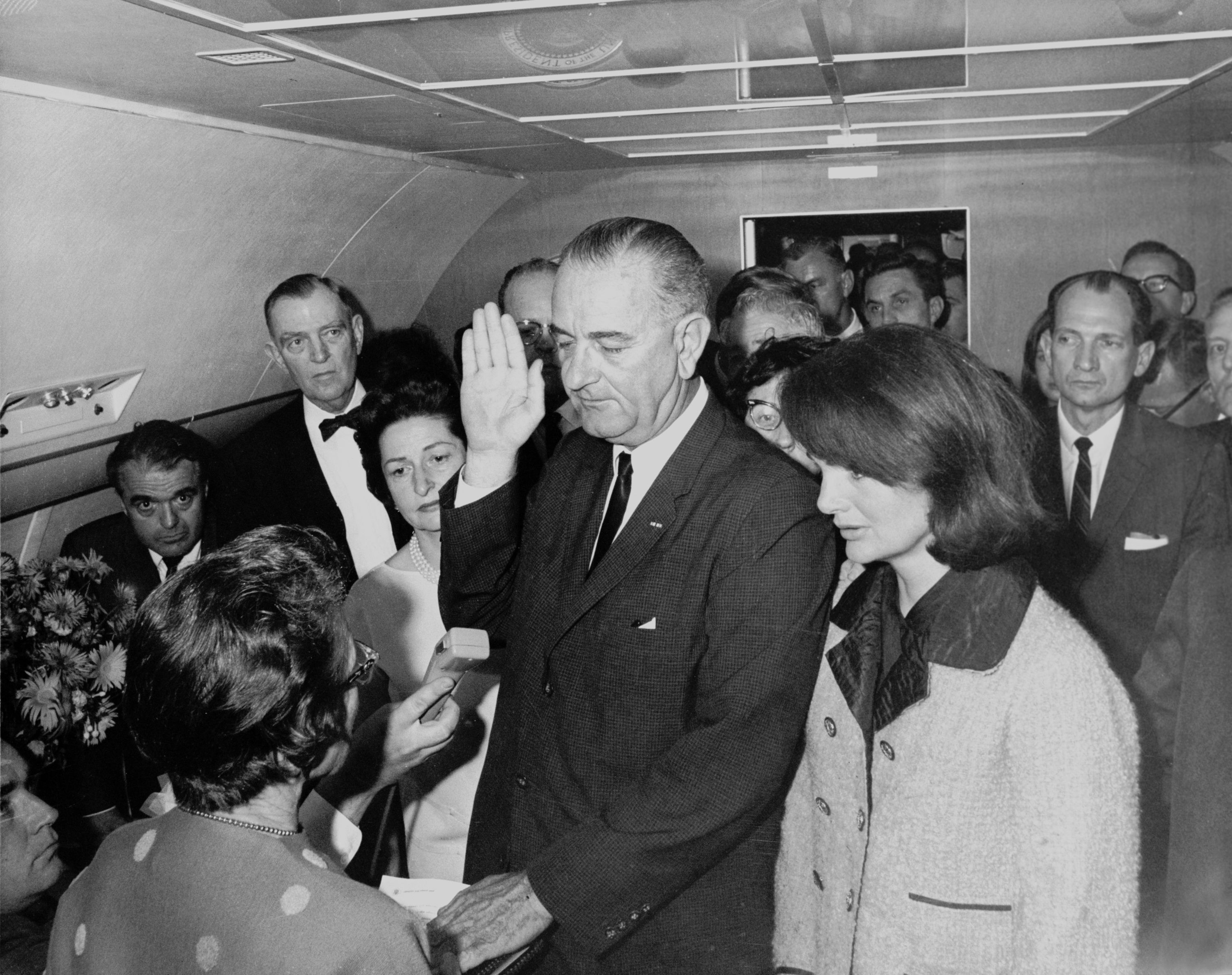 Lyndon Johnson
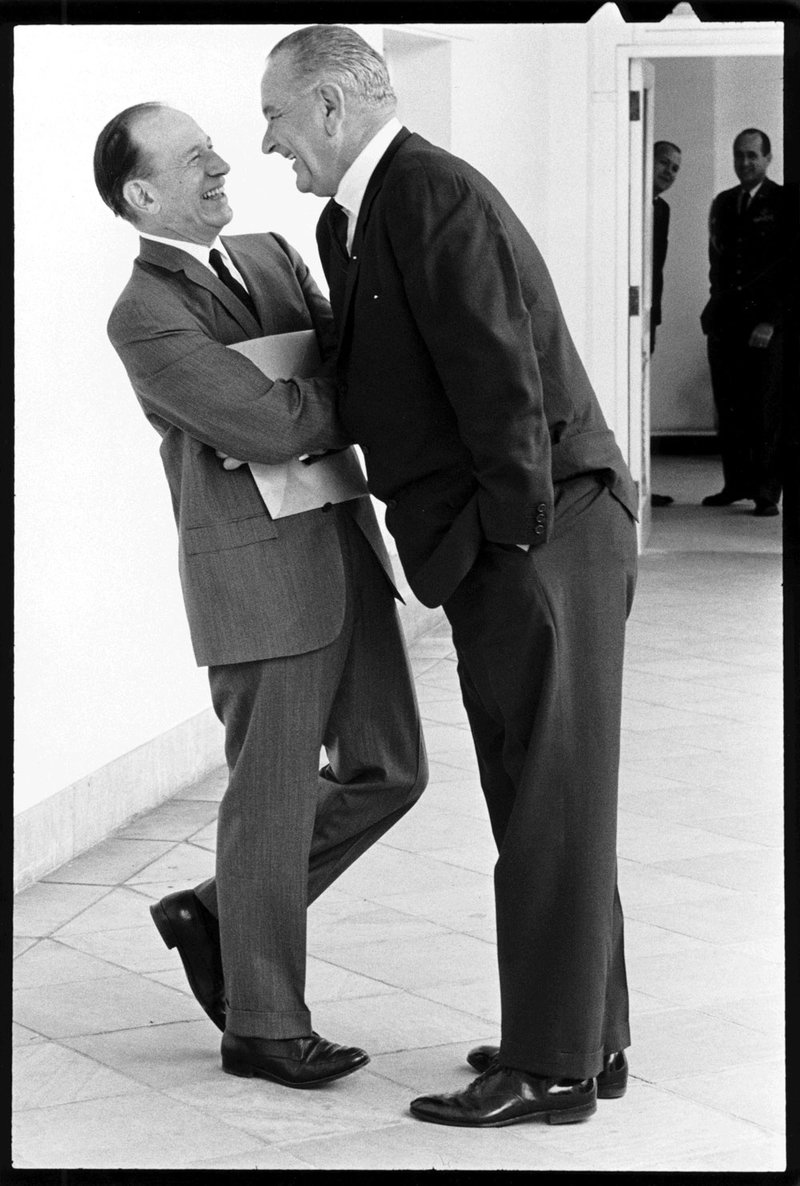 A larger than life figure
Wanted to create a “Great Society” 
Eradicate poverty, racism,etc.
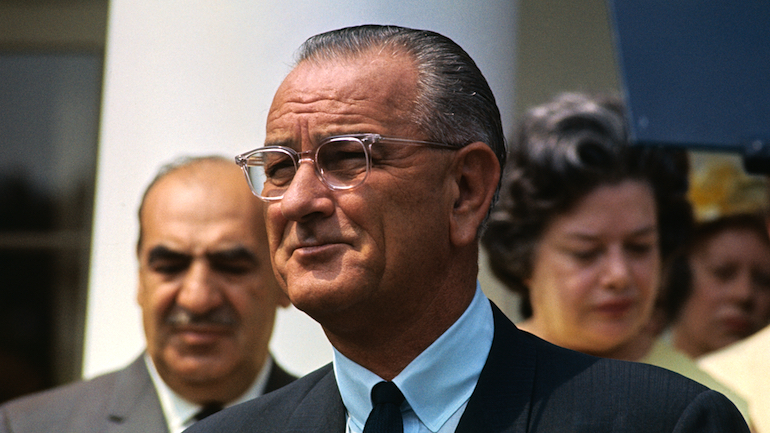 The Great Society Programs
In the graphic organizer copy the information from page 464 of your textbook
Homework: Chapter 15.2 powerpoint “JFK and the Cold War” is on my website. You are responsible for this information